White Rain Purely 12oz
Mild, Moisturizing Body Wash with a Fresh scent for gentle cleansing 

Hypoallergenic, Dye Free and Paraben Free

Made with Coconut oils to nourish and moisturize while gently cleansing your skin
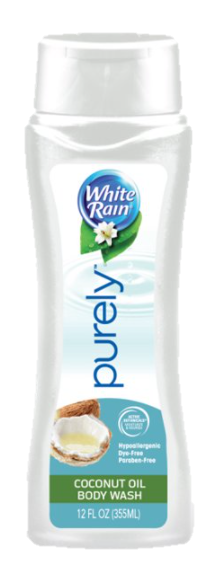 Product Discolored by Fragrance reactionCloseout Truckload240cs/pallet  28/pallet = 40320/units
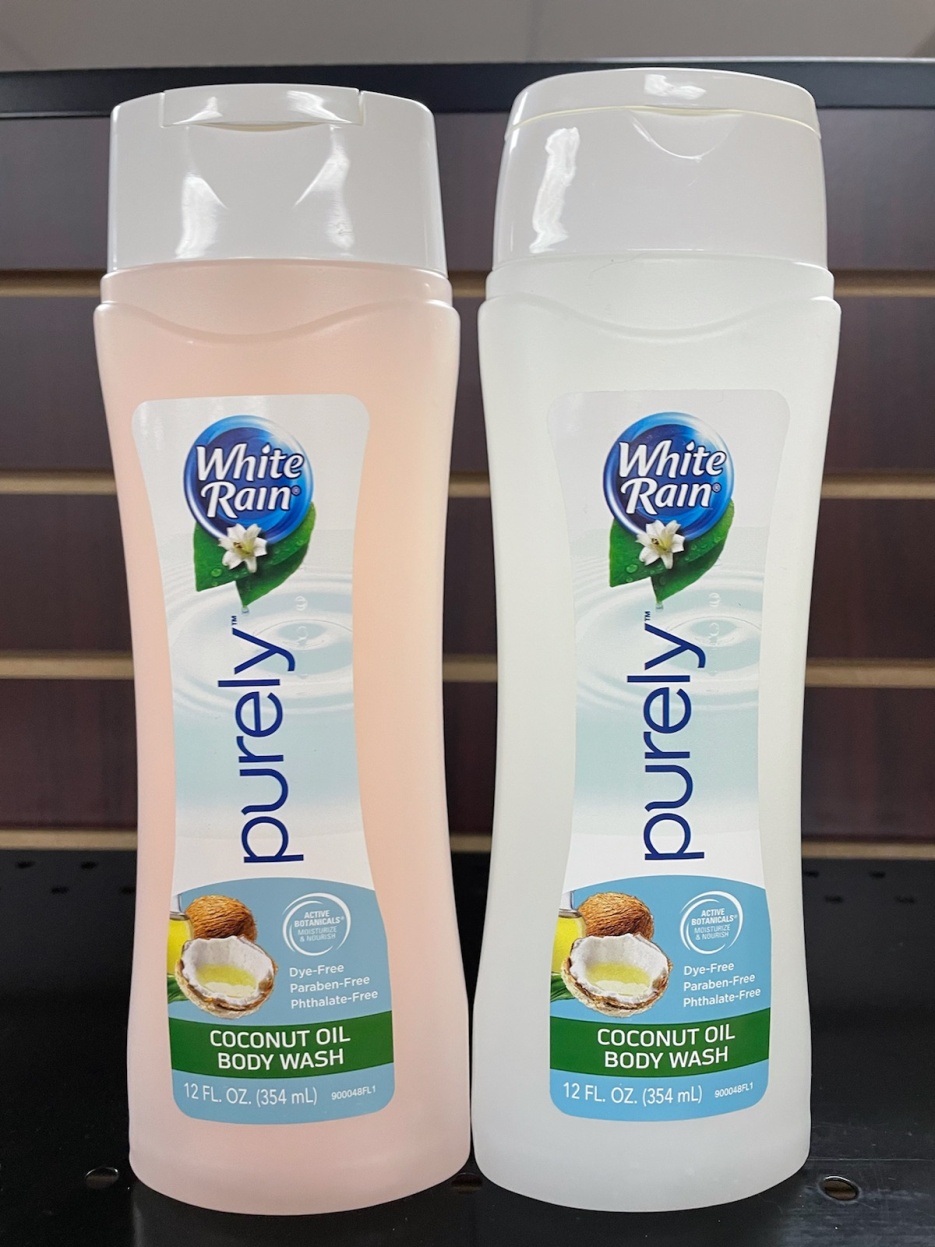 ,